Буква Р Рычит упрямоВ слове «рот»И в слове «рама».
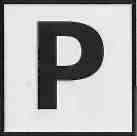 «Слова рассыпались»
Ы 
С
    Р
СЫР
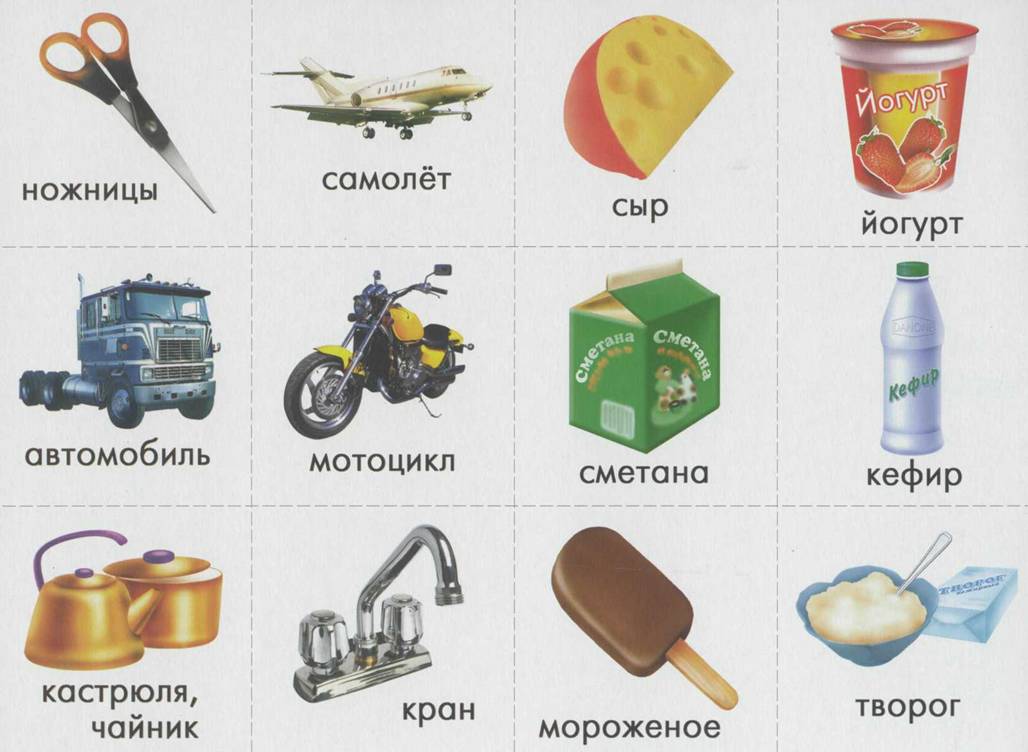 Р    З
  А
      О
РОЗА
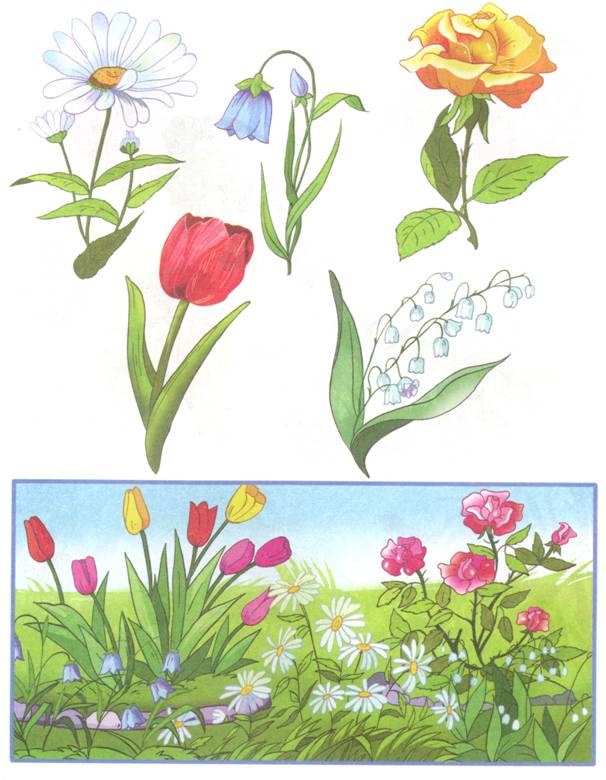 Р     Б
Ы
      А
РЫБА
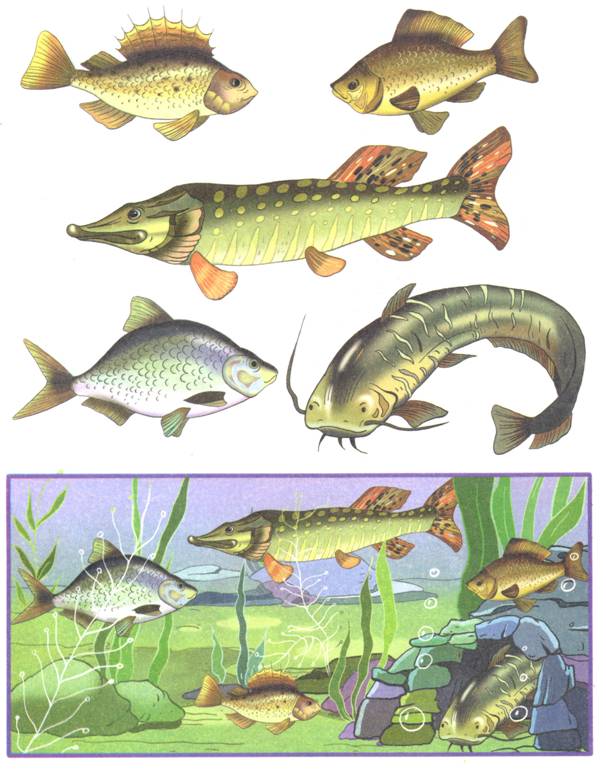 У  
   Р
      К
        И
РУКИ
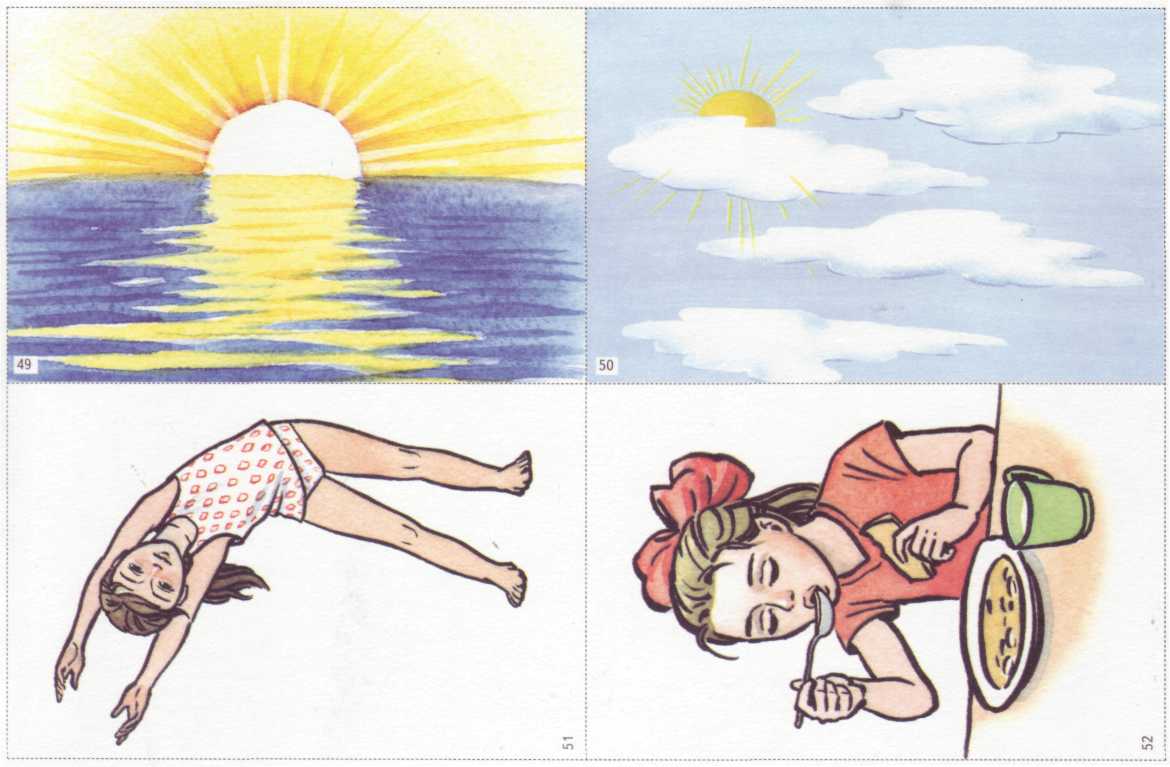 «ПОДБЕРИ  СХЕМУ К СЛОВУ.»
СЫР
РОЗА
РЫБА
РУКИ
«Подбери схему к предложению.»
Это  лиса.
У  лисы нора.
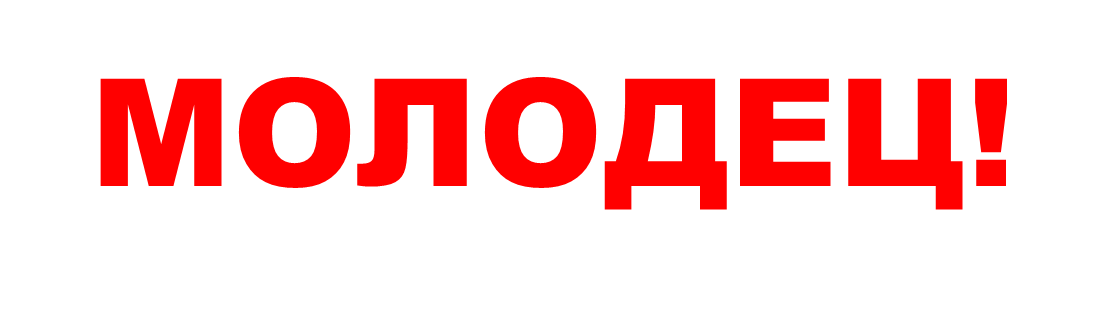